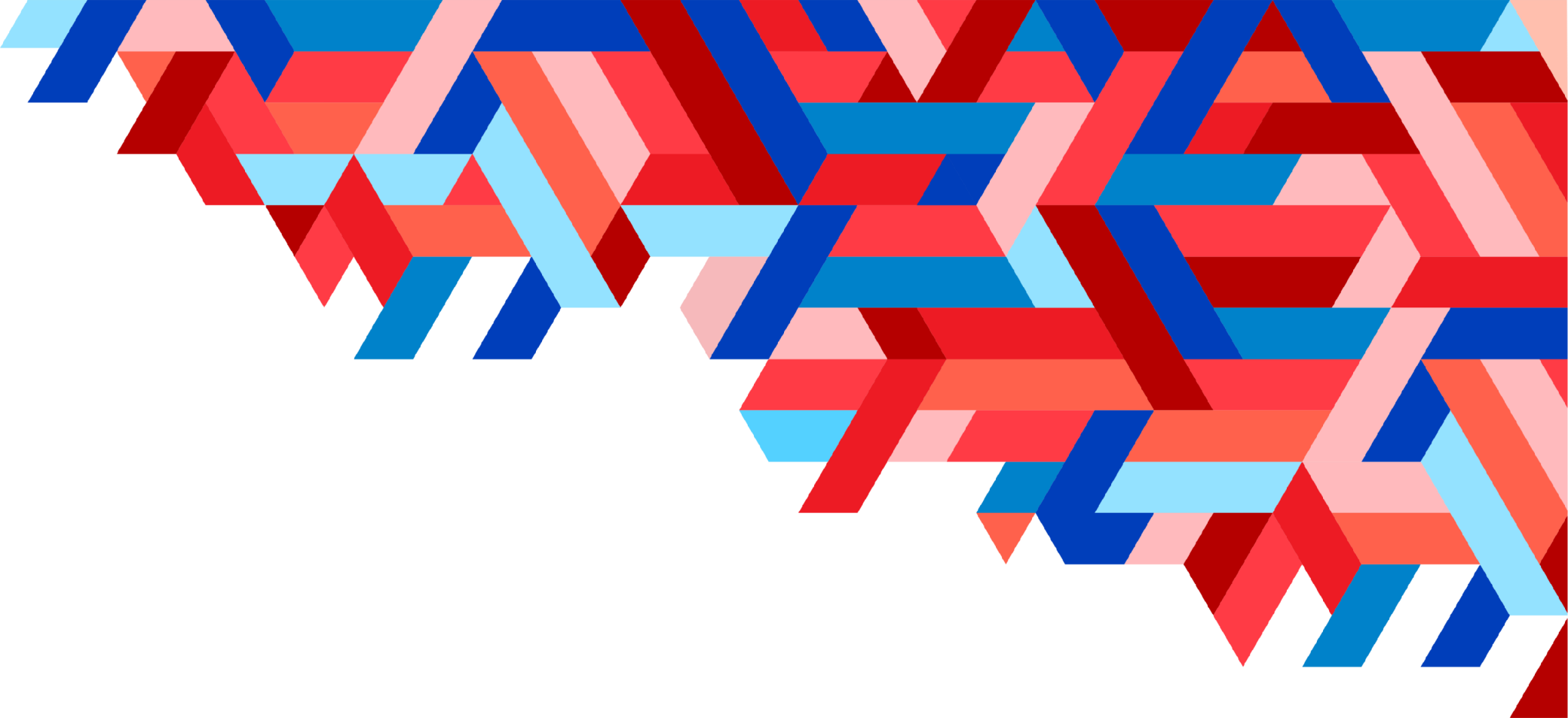 О мерах поддержки субъектов МСП
Ленинградской области
БУЛЬИНА ДАРЬЯ ЛЕОНИДОВНА 
Начальник отдела развития малого и среднего бизнеса комитета по развитию малого, среднего бизнеса и потребительского рынка Ленинградской области
Ленинградская область
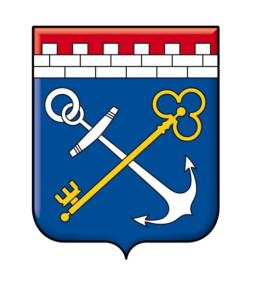 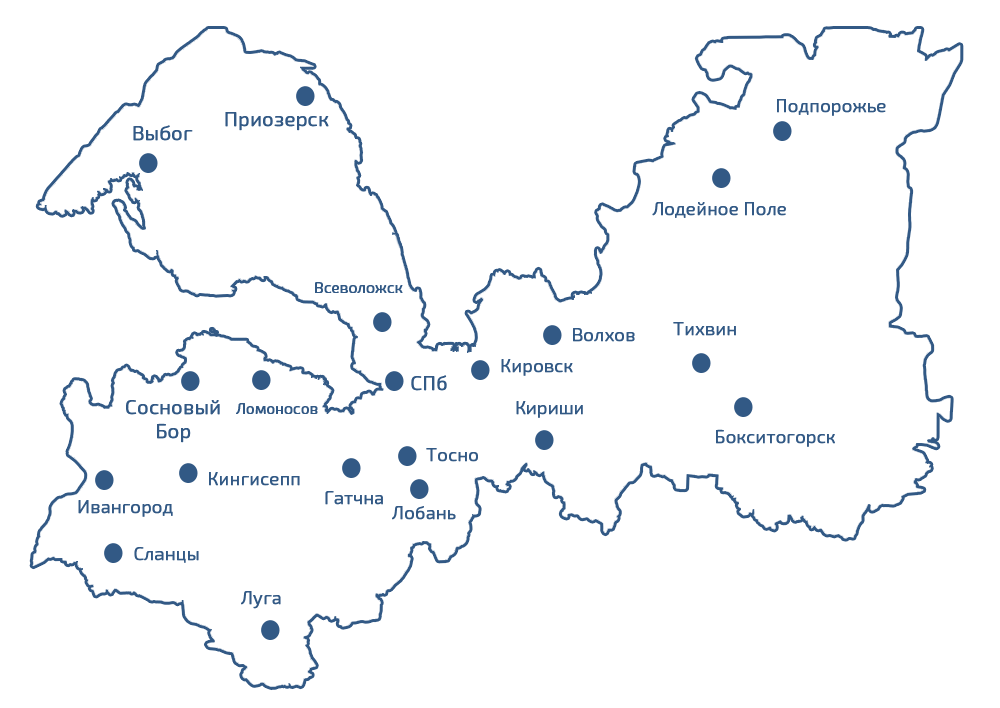 В Ленинградской области 
на 10.08.2024 зарегистрировано 
80 318 субъектов МСП
( + 4,6% по сравнению с аналогичным периодом 2023 года)
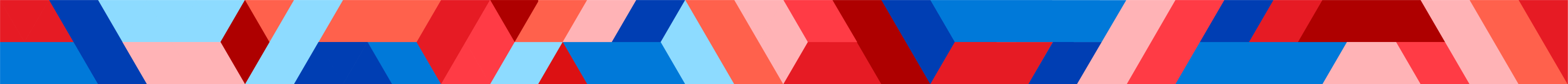 Виды поддержки малого и среднего бизнеса
в Ленинградской области
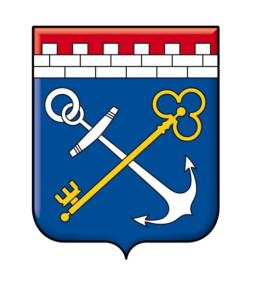 ФИНАНСОВАЯ ПОДДЕРЖКА		  КОНСУЛЬТАЦИОННАЯ ПОДДЕРЖКА








                                                ИМУЩЕСТВЕННАЯ ПОДДЕРЖКА
– Налоговые льготы(78-ОЗ от 12.10.2009 - УСН; 80-ОЗ от 07.11.2012 - ПСН)

– Субсидии предпринимателям, организациям инфраструктуры поддержки, муниципальным образованиям

– Микрозаймы, поручительства

– Льготные займы фонда развития промышленности
– Консультации в организациях поддержки

 – Консультации профильных экспертов

– Обучение предпринимателей
– Передача в аренду и в собственность государственного и муниципального имущества
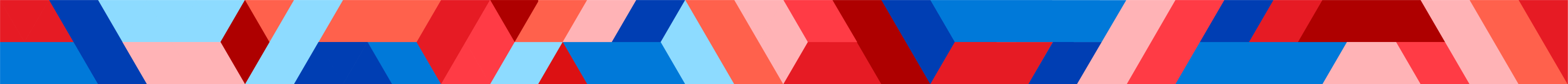 Организации инфраструктуры поддержки малого и
среднего бизнеса в Ленинградской области
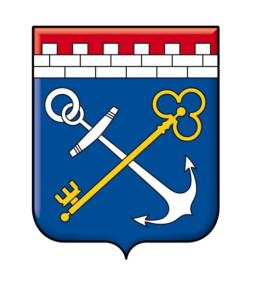 Фонд «Фонд поддержки предпринимательства и промышленности Ленинградской области» - https:// 813.ru

АНО «Микрокредитная компания Ленинградской области» - https:// mkk.813.ru

ГКУ «Агенство экономического развития Ленинградской области» - https://lenoblinvest.ru/

ГКУ ЛО «Ленинградский областной центр поддержки предпринимательства» - https://msp.lenobl.ru/ru/o-komitete/podvedomstvennye-organizatsii/cpp/

АНО «Центр развития промышленности Ленинградской области» (Центр поддержки экспорта) - https://crplo.ru/

ГКУ ЛО «Агентство по обеспечению деятельности агропромышленного и рыбохозяйственного комплекса Ленинградской области» (Центр компетенций в сфере сельскохозяйственной кооперации и поддержки фермеров) - https://agroconsult.lenreg.ru/

Муниципальные организации инфраструктуры поддержки – 20 единиц
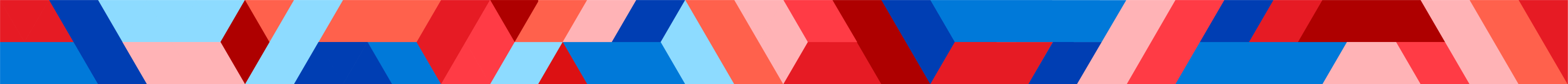 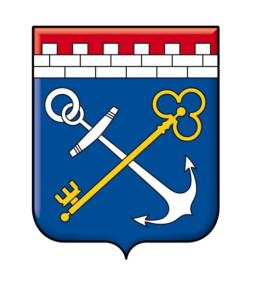 Меры финансовой поддержки
12 видов субсидий 
Возмещение затрат прошлого и текущего годов до 95% в зависимости от вида субсидии

Молодежные гранты и гранты социальным предпринимателям – до 500 тысяч

Микрозаймы – 8 продуктов от 50 тыс. руб. до 5 млн руб., льготная ставка 3,75 - 5% на срок до 3 лет
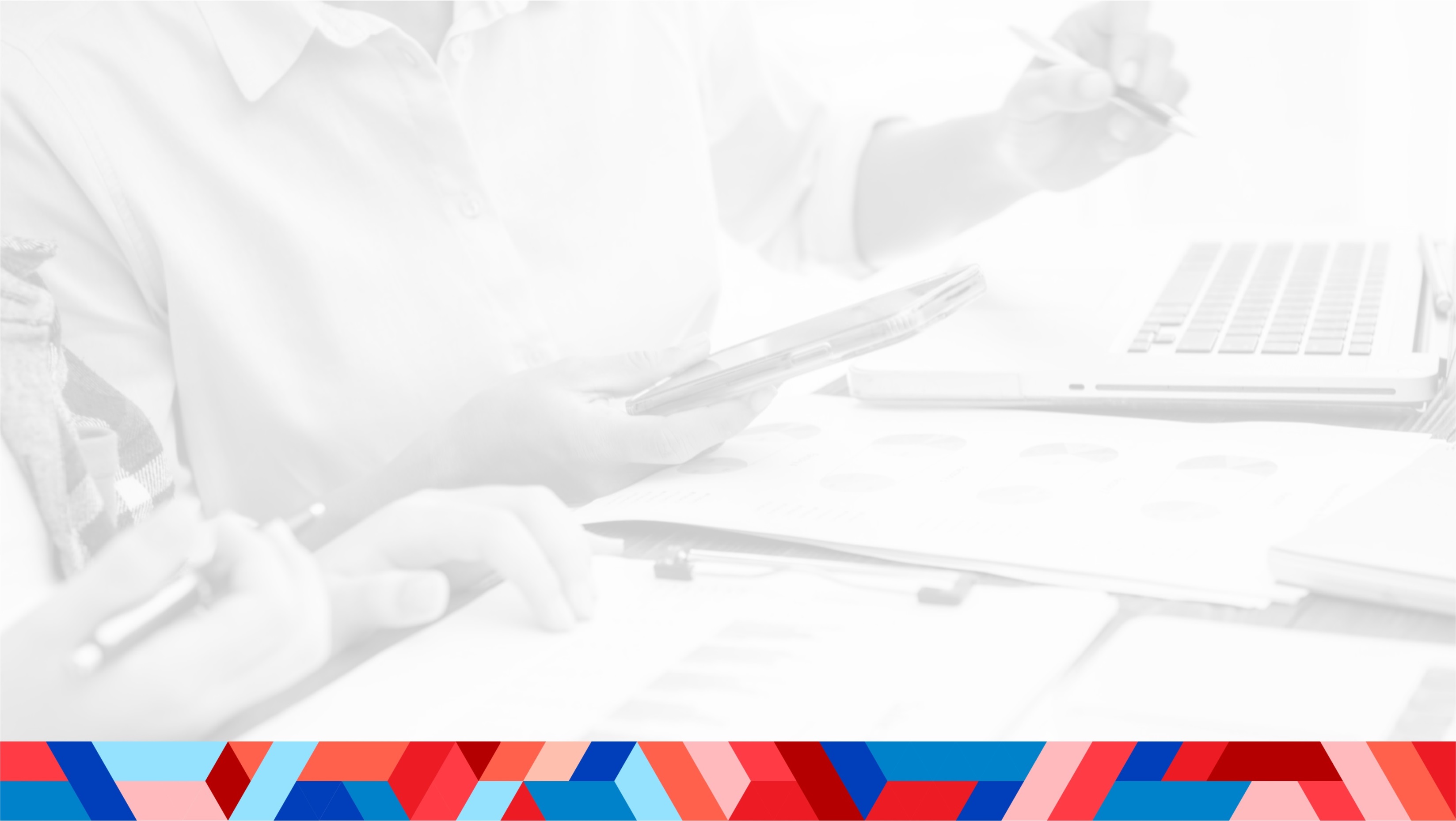 5
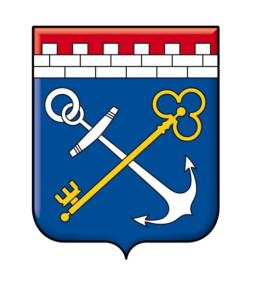 Общие требования к соискателям
Осуществляют деятельность на территории Ленинградской области и состоят на налоговом учете в территориальных органах Ленинградской области
Отсутствует неисполненная обязанность по уплате налогов, сборов, страховых взносов, пеней, штрафов, процентов, подлежащих уплате в соответствии с законодательством РФ о налогах и сборах, превышающая 3 тыс. рублей
Не должен являться иностранным ЮЛ, в том числе местом регистрации которого является  офшорная территория, а также российским ЮЛ, в уставном капитале которого доля прямого или косвенного (через третьих лиц) участия офшорных компаний в совокупности превышает 25 процентов
Не должен находиться в перечне организаций и физических лиц, в отношении которых имеются сведения об их причастности к экстремистской деятельности или терроризму
Не получает средства из бюджета Ленинградской области в соответствии с иными нормативными правовыми актами на те же цели
Не является иностранным агентом
Отсутствие сведений об участнике отбора в реестре недобросовестных поставщиков в соответствии с 44-ФЗ
Не имеет невыполненных обязательств перед комитетом
Не должен находиться в процессе реорганизации, ликвидации, банкротства
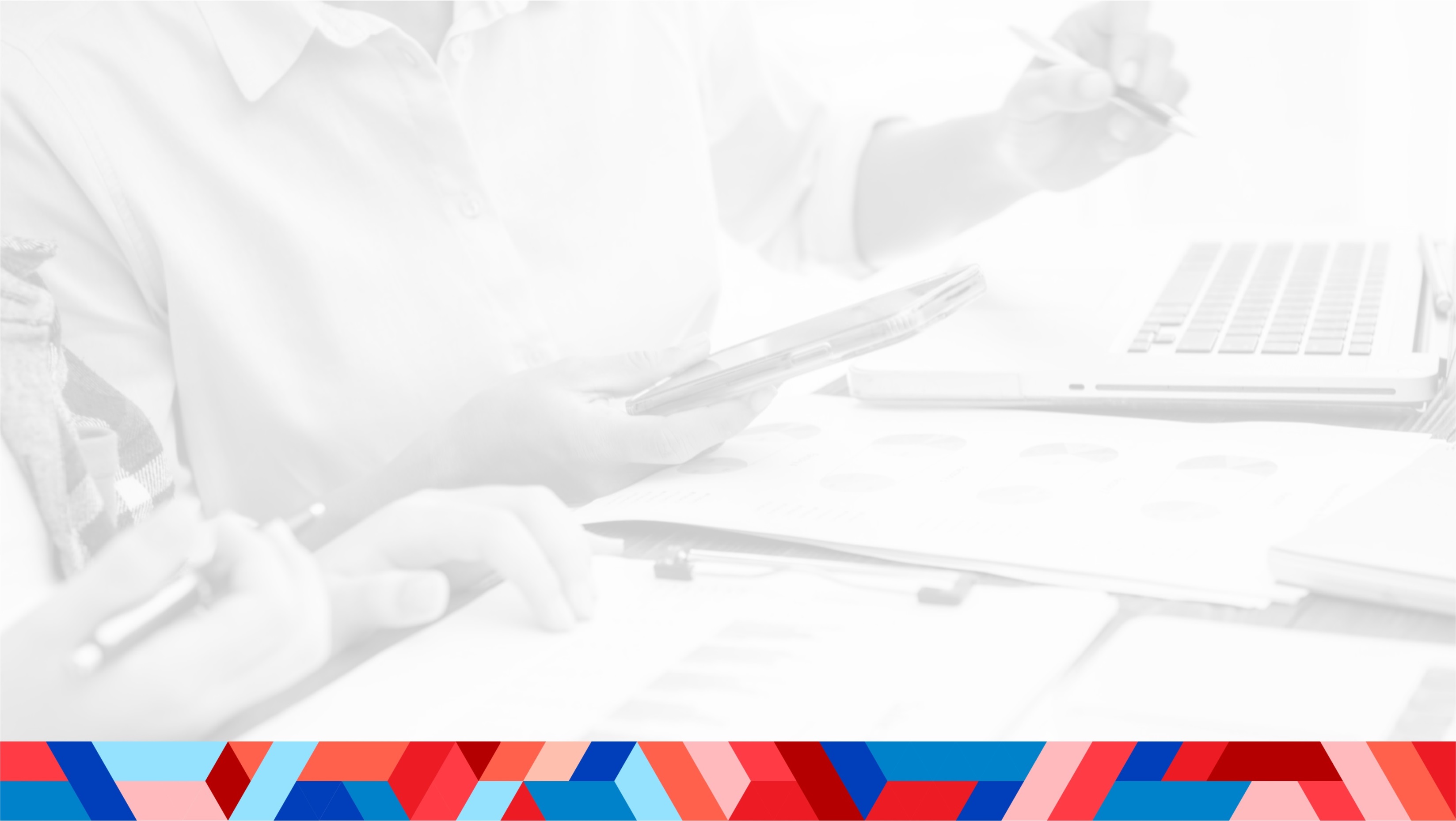 6
СУБСИДИИ СУБЪЕКТАМ МСП В 2025 ГОДУ
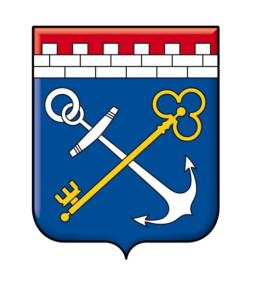 СУБСИДИИ СУБЪЕКТАМ МСП В 2025 ГОДУ
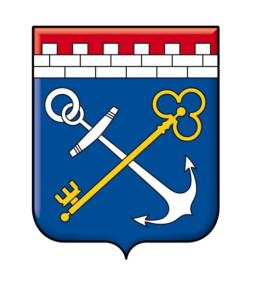 ГДЕ НАЙТИ ИНФОРМАЦИЮ
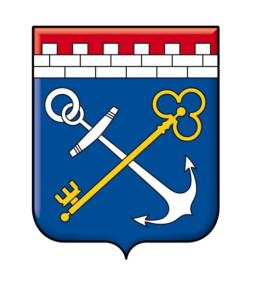 Сайт 813.ru – раздел Финансовая поддержка / Субсидии и гранты
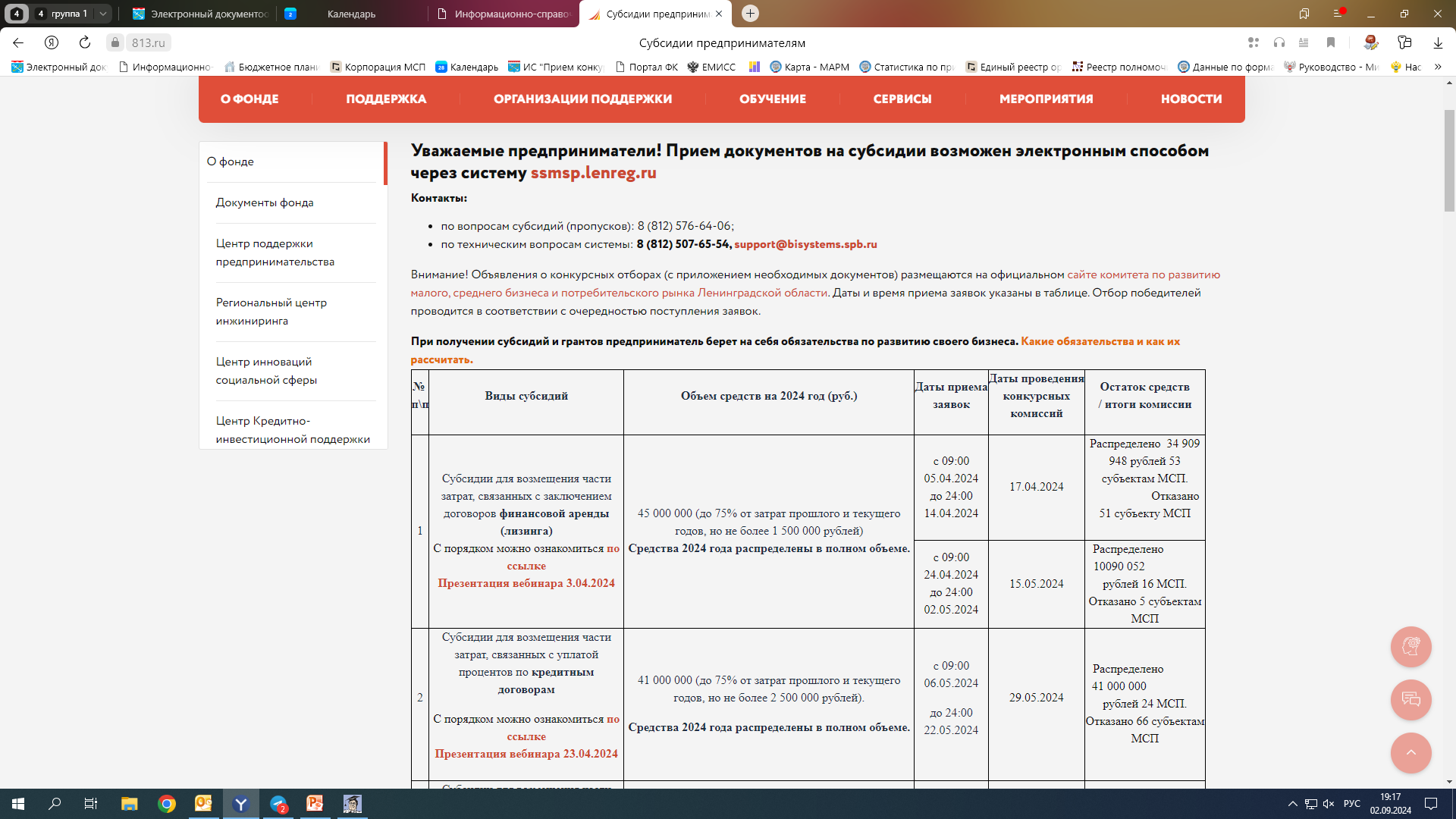 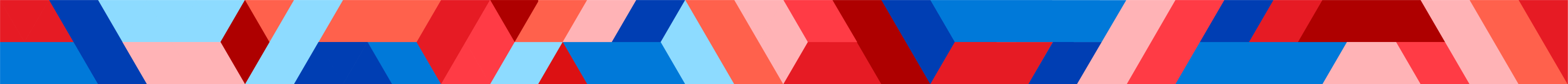 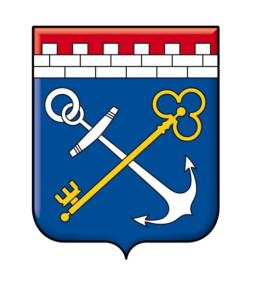 Оперативная информация о поддержке
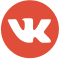 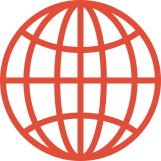 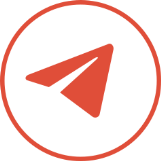 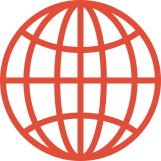 ВКонтакте
Сайт 813.ru
Телеграм
Навигатор
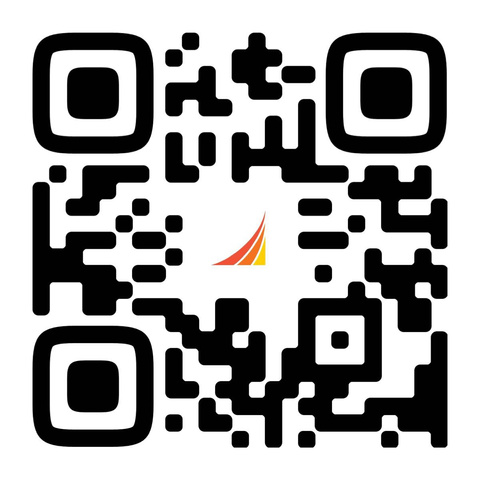 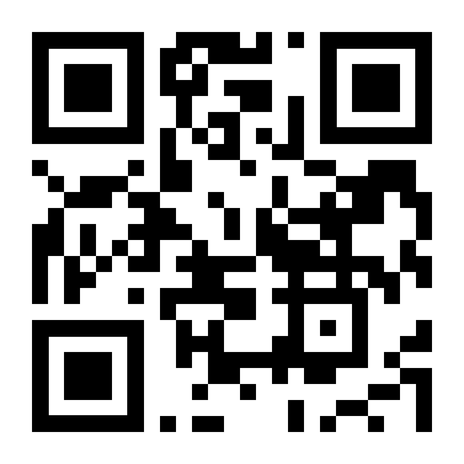 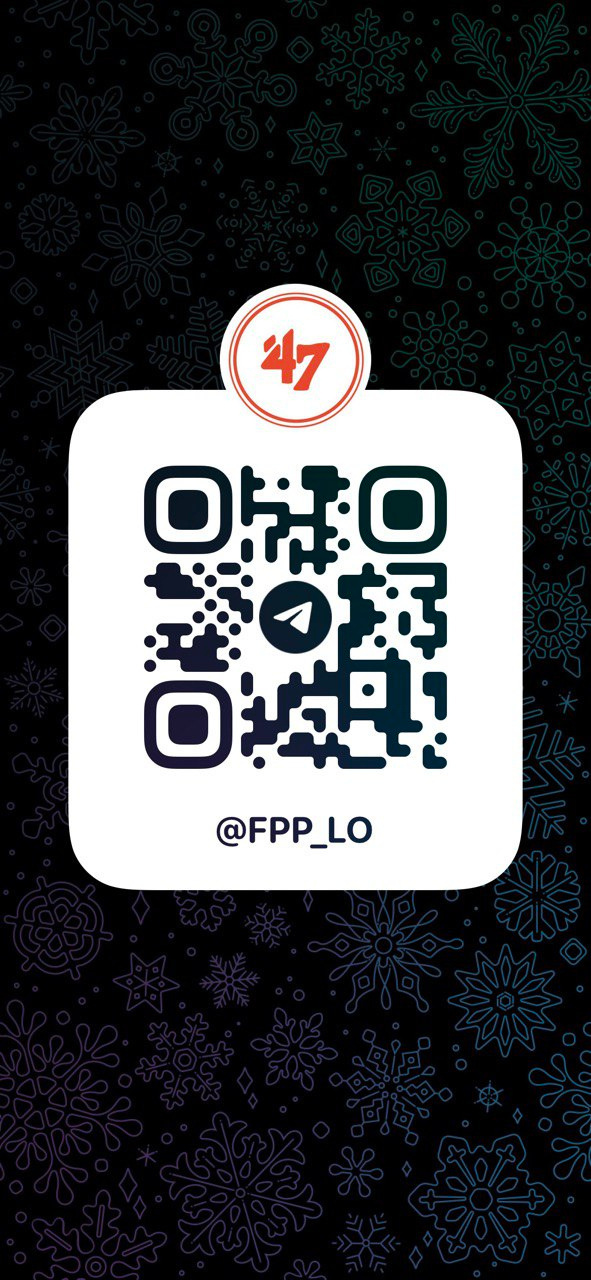 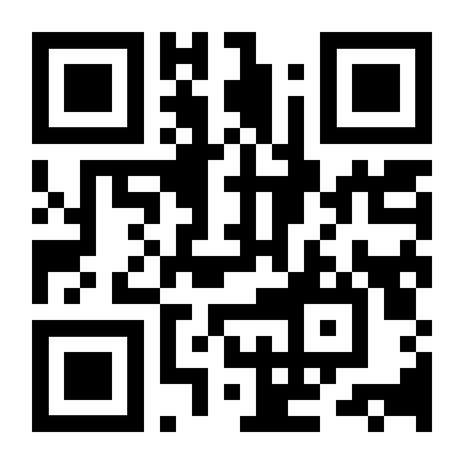 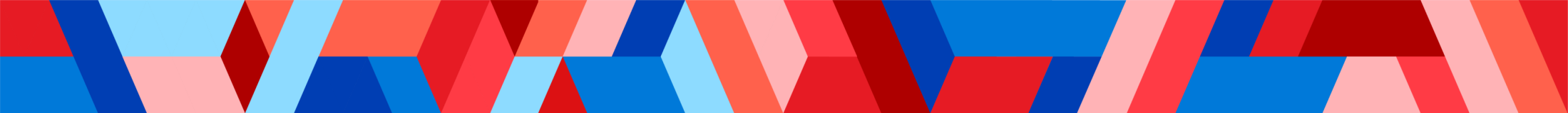